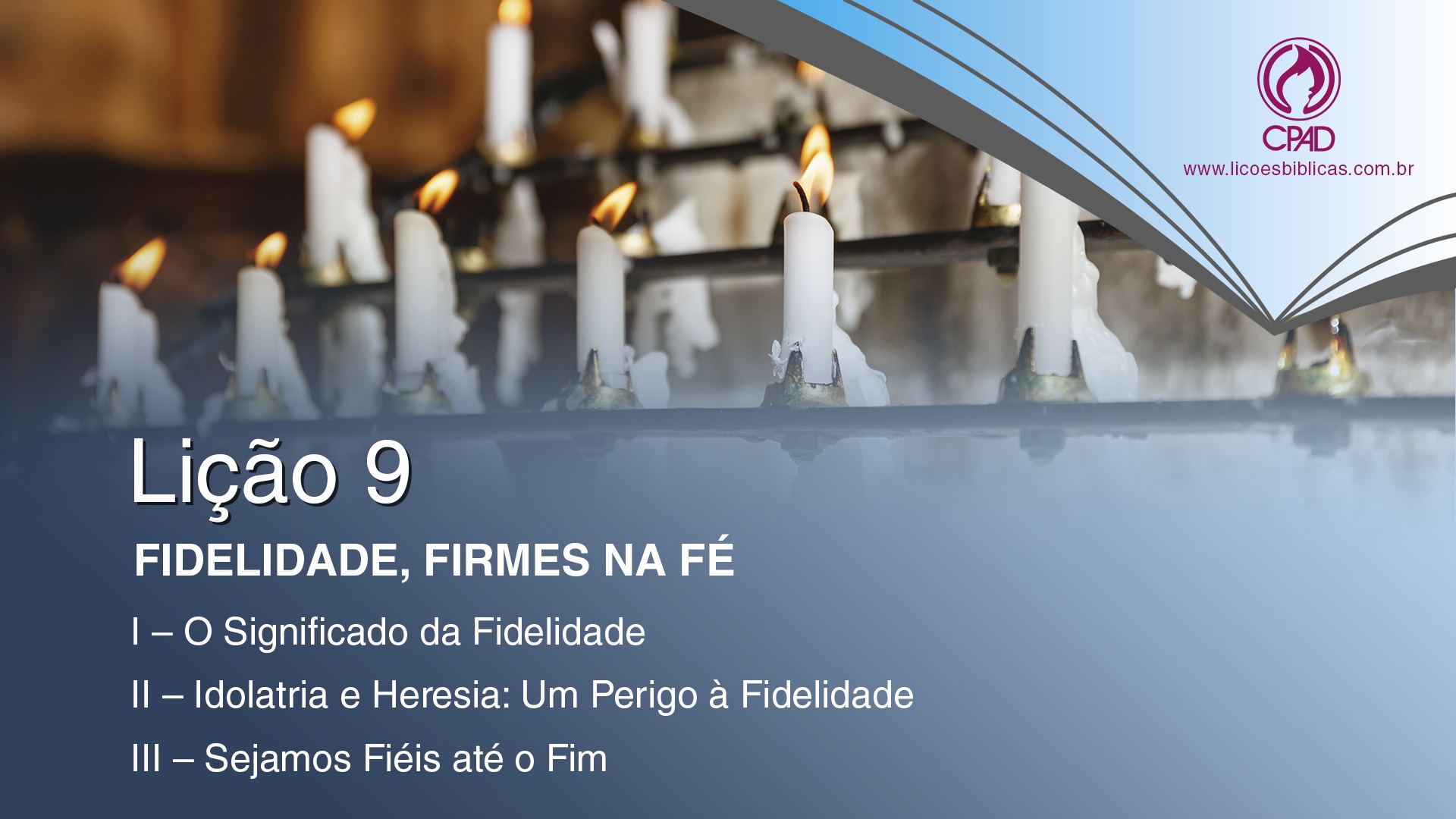 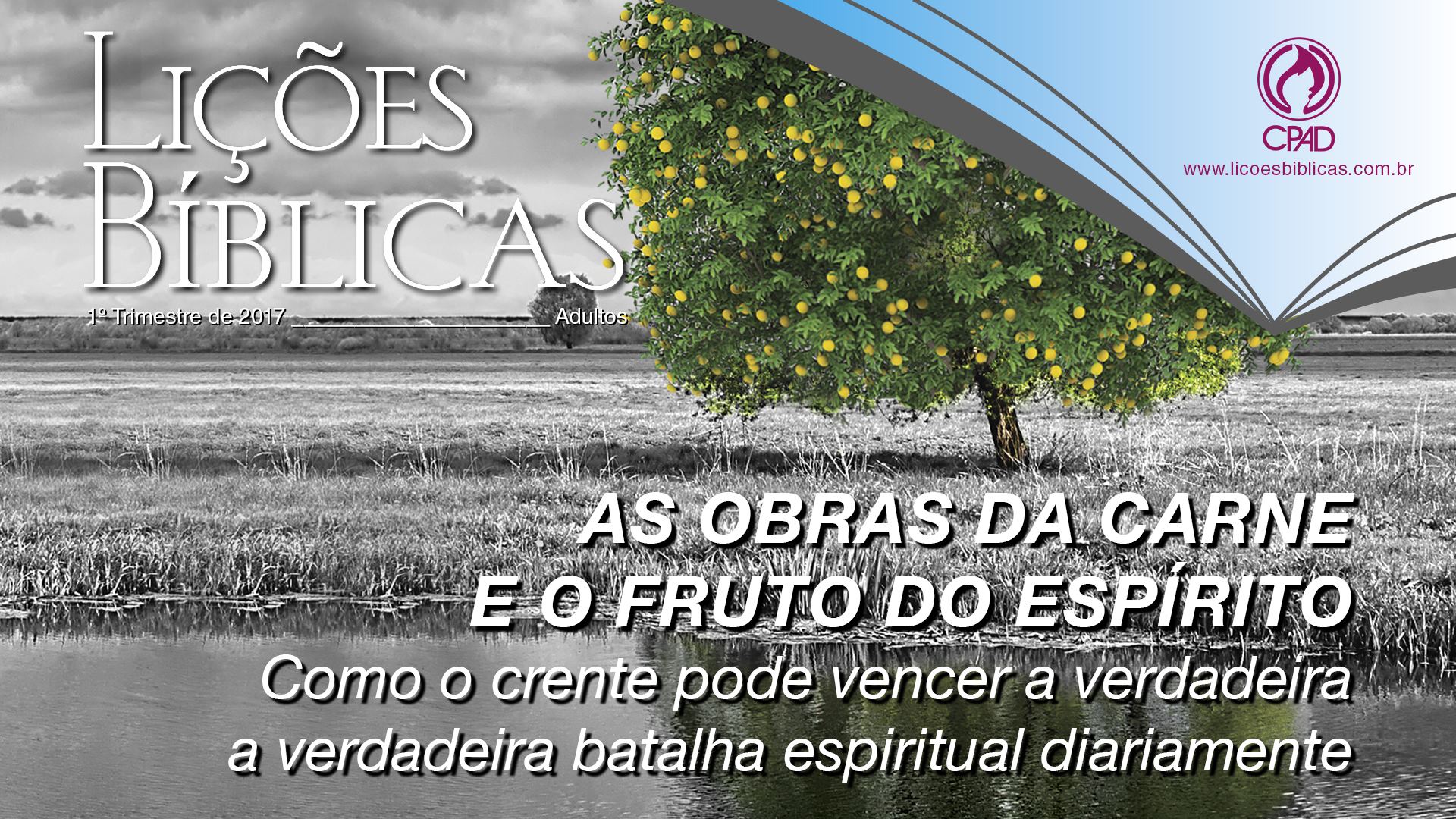 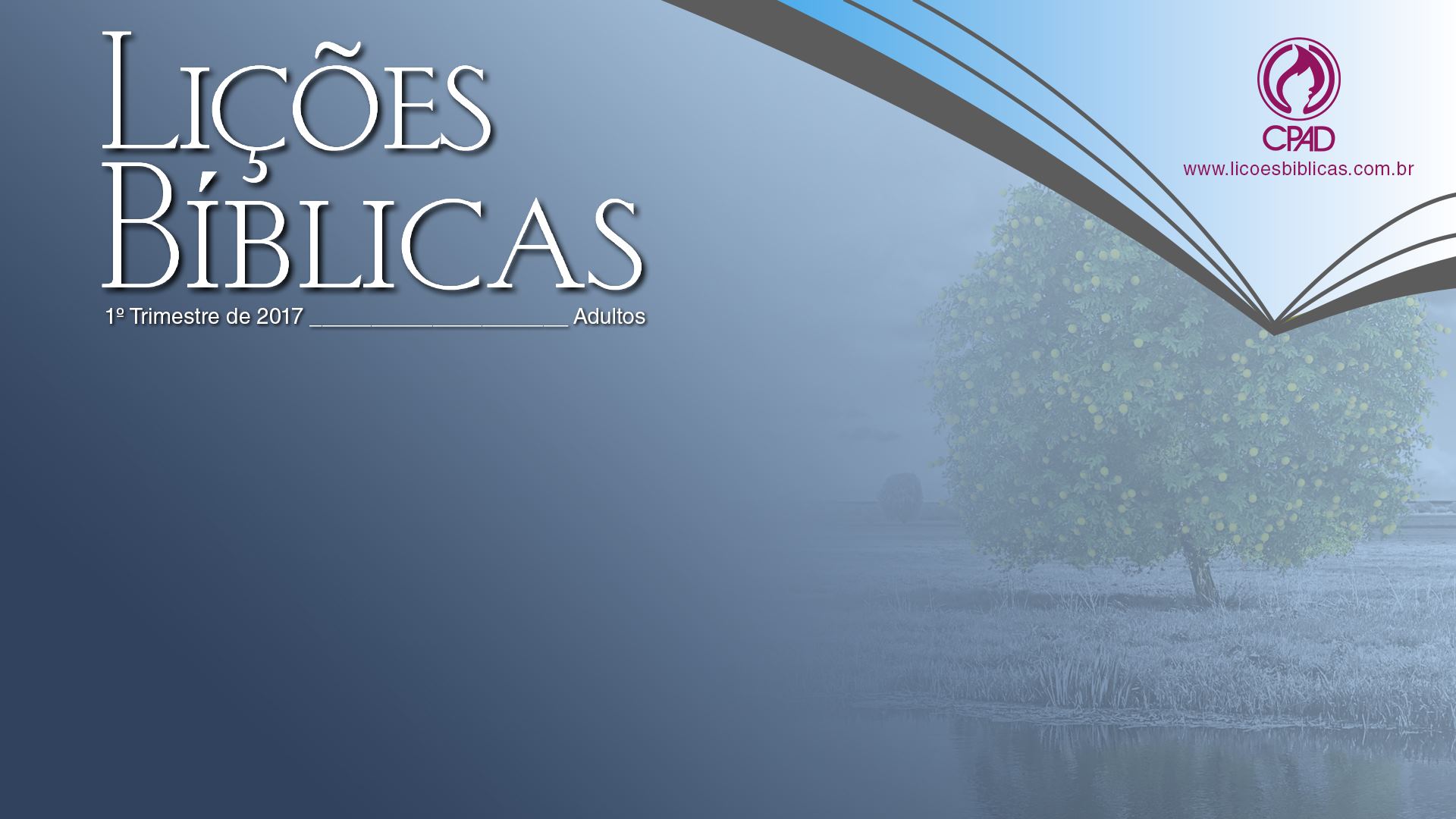 TEXTO AÚREO

"Se formos infiéis, ele permanece fiel; não pode negar-se a si mesmo." 
(2 Tm 2.13)
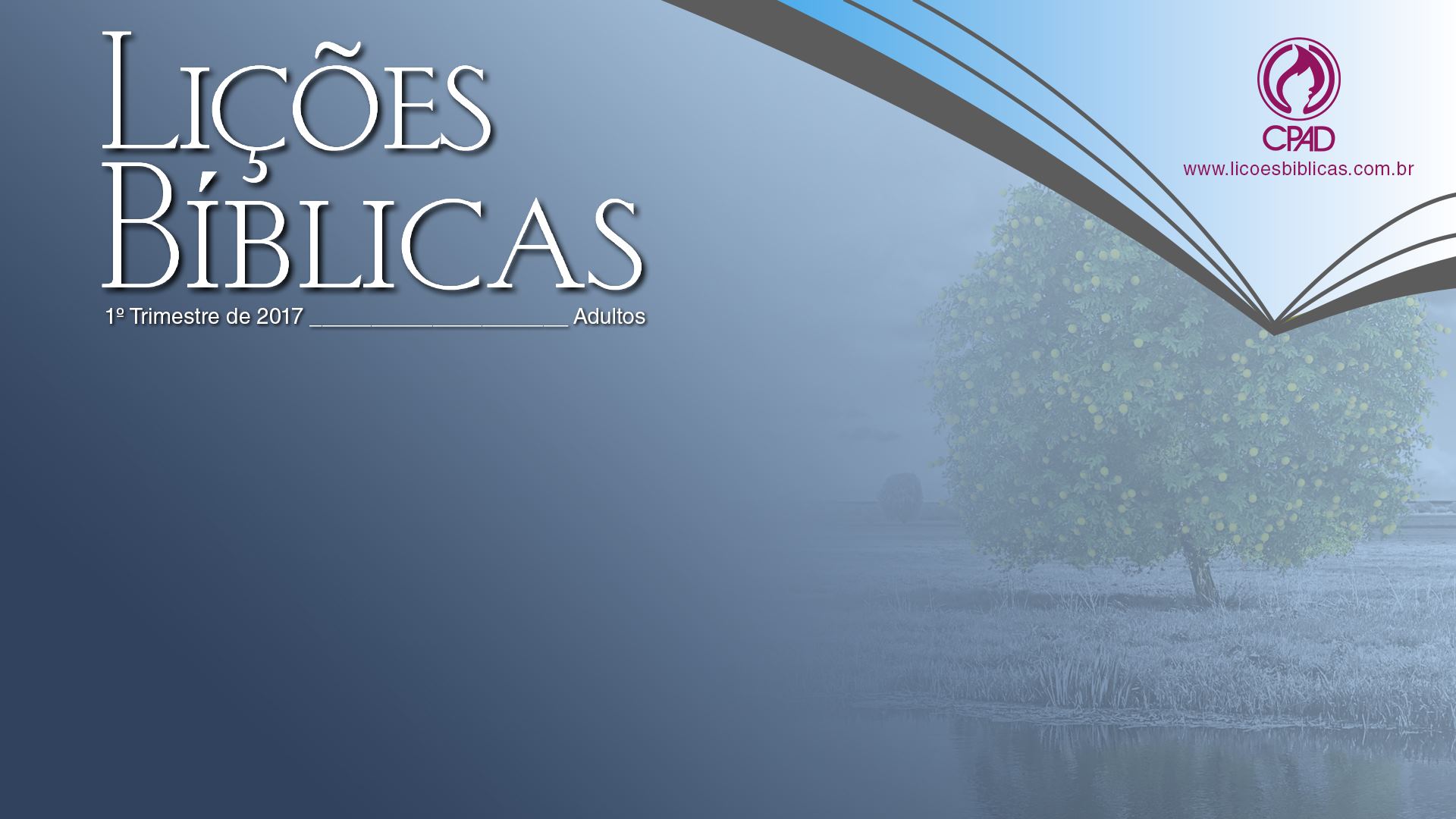 VERDADE PRÁTICA

A fidelidade, como fruto do Espírito, ajuda o crente a permanecer firme na fé em Cristo.
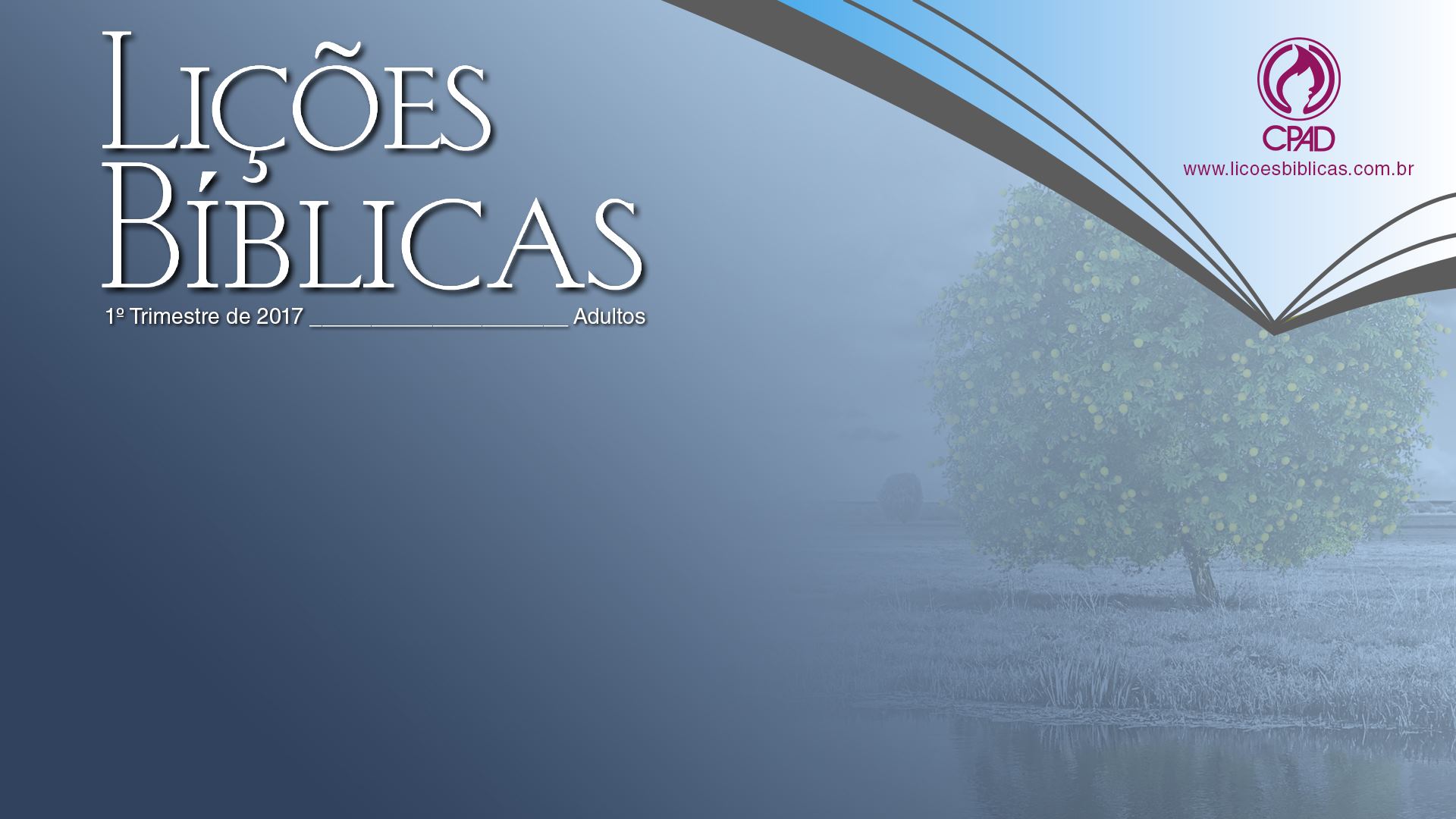 LEITURA BÍBLICA

Hebreus 10.35-39
35 - Não rejeiteis, pois, a vossa confiança, que tem grande e avultado galardão.
36 - Porque necessitais de paciência, para que, depois de haverdes feito a vontade de Deus, possais alcançar a promessa.
37 - Porque ainda um poucochinho de tempo, e o que há de vir virá e não tardará. 
38 - Mas o justo viverá da fé; e, se ele recuar, a minha alma não tem prazer nele.
39 - Nós, porém, não somos daqueles que se retiram para a perdição, mas daqueles que creem para a conservação da alma.
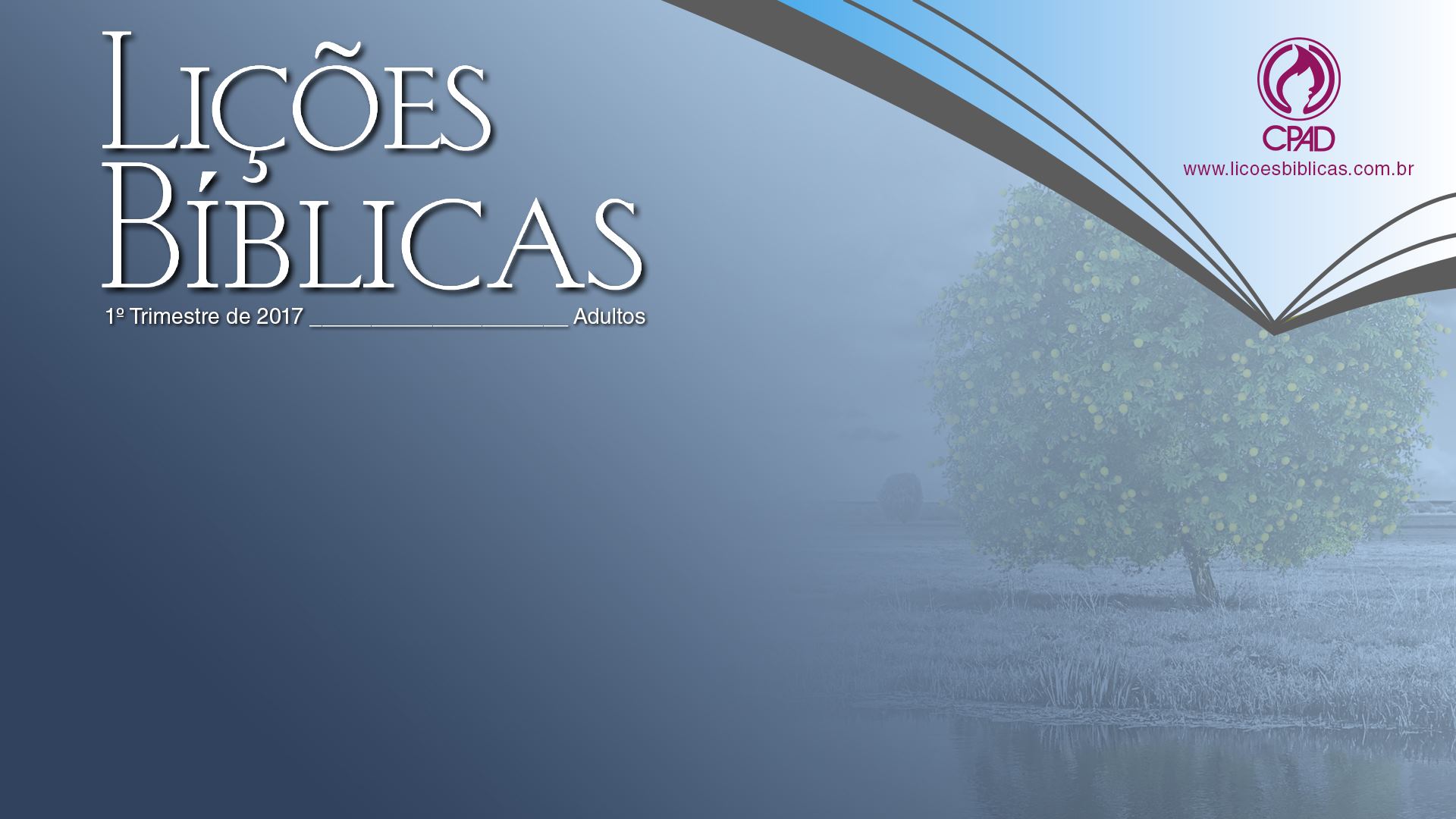 INTRODUÇÃO
INTRODUÇÃO
Nesta lição, estudaremos sobre a fidelidade como um dos aspectos do fruto do Espírito e a idolatria e as heresias como obras da carne. 
Até na própria tradução do hebraico, fé e fidelidade se confundem. A fé é fundamental para a manutenção da fidelidade.
De outra forma, como poderíamos ser fiéis àquilo que não temos fé?
A fidelidade ao Deus verdadeiro livra da idolatria e dos ensinos que não nos conduz a ele.
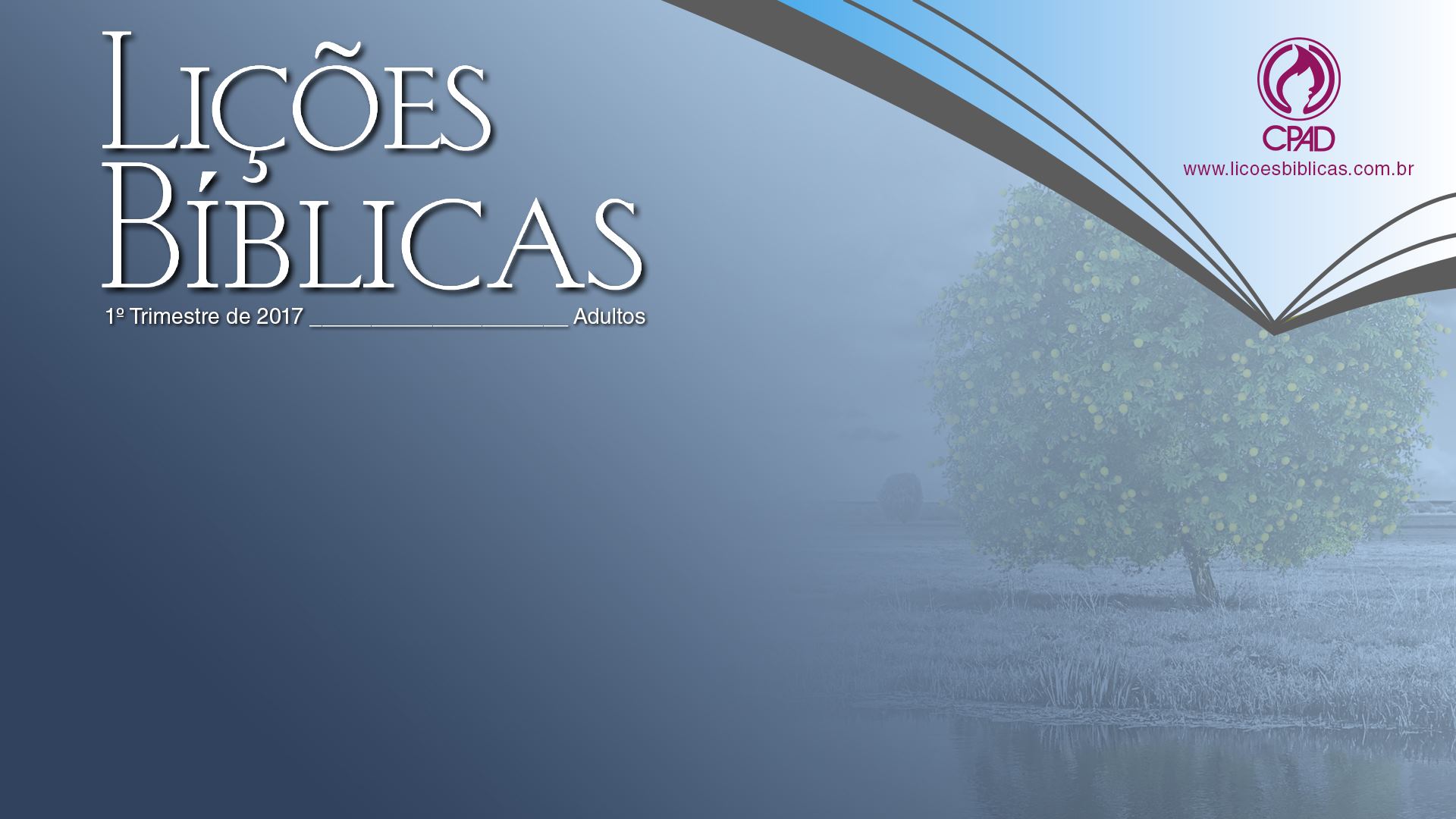 PONTO CENTRAL

A fidelidade nos ajuda a permanecermos firmes na fé.
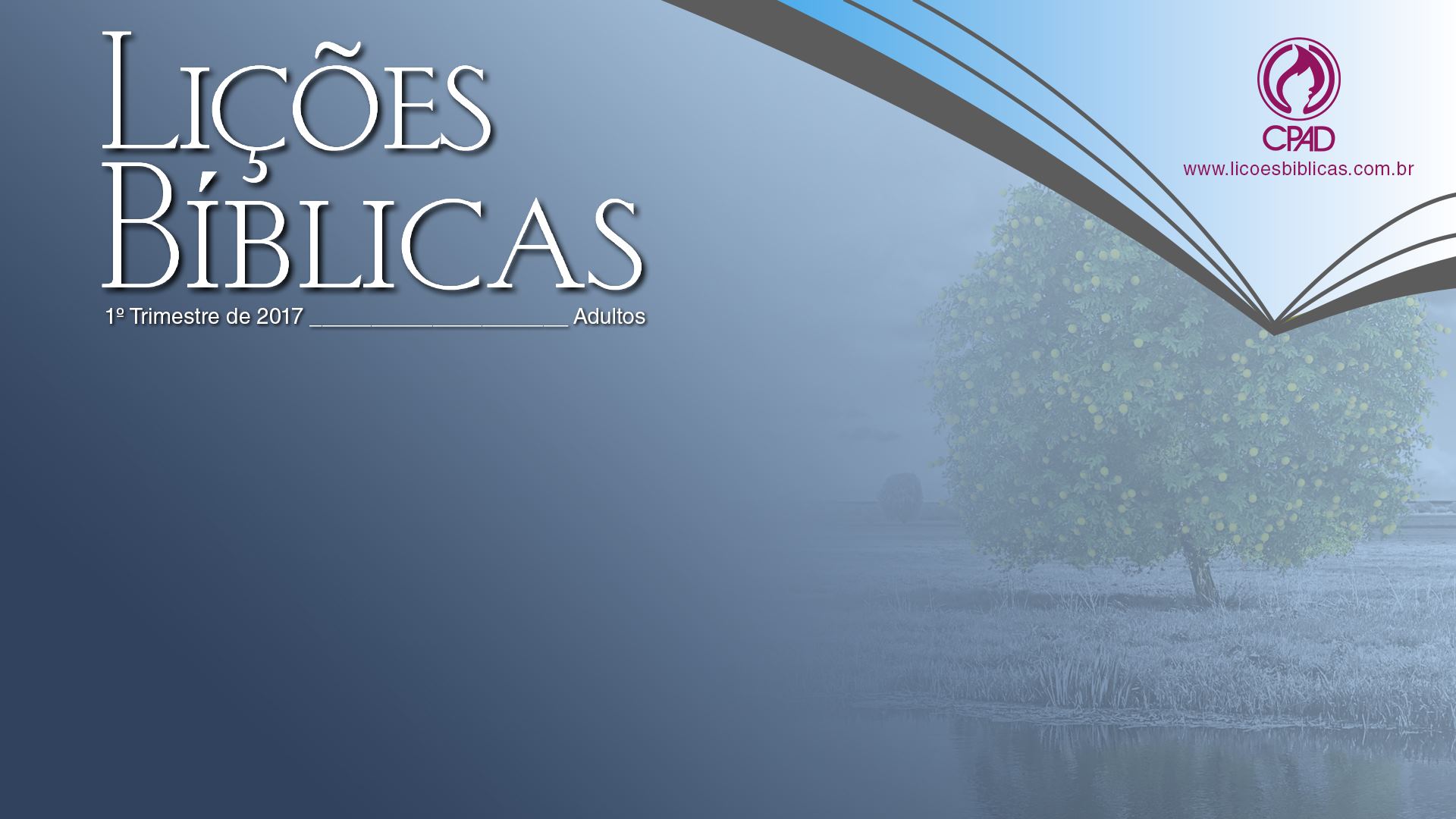 I - O SIGNIFICADO DE FIDELIDADE
1. Definição
Fidelidade, segundo o Dicionário Houaiss é a "característica do que é fiel, do que demonstra zelo, respeito por alguém ou algo, lealdade".
Desse modo, fidelidade é a característica de quem é leal. 

AP – A que ou quem você tem sido leal/fiel?
2. A fidelidade como fruto do Espírito
Segundo Paulo, a fidelidade, como fruto do Espírito, é uma virtude desenvolvida em nós pela ação do Espírito Santo (Gl 5.22). 
Cuidado! Essa interpretação pode conduzir pessoas acreditarem que não tem ação ativa sobre isso. 
A nossa confiança e fidelidade à Deus se desenvolve conforme nos aproximamos e temos comunhão com ele, por meio do Espírito Santo.
A Palavra, lida e colocada em prática, a vida de oração sincera e não meramente mecânica, a submissão á Deus por meio do jejum são as principais maneiras de se aproximar mais de Deus.
3. A fidelidade de Deus
Fidelidade é um dos atributos morais de Deus. Ele é fiel em sua natureza (2 Ts 3.3). 
Deus nos salvou e deu uma nova vida para termos comunhão com ele(1 Co 1.9). 
A fidelidade a Deus nos afasta de todo tipo de idolatria, que é tudo que é colocado em primeiro lugar em nossa vida, antes de Deus. 
Que Deus ocupe sempre o primeiro lugar em nossas vidas (Dt 6.5). 
AP – O que você tem colocado em primeiro lugar em sua vida?
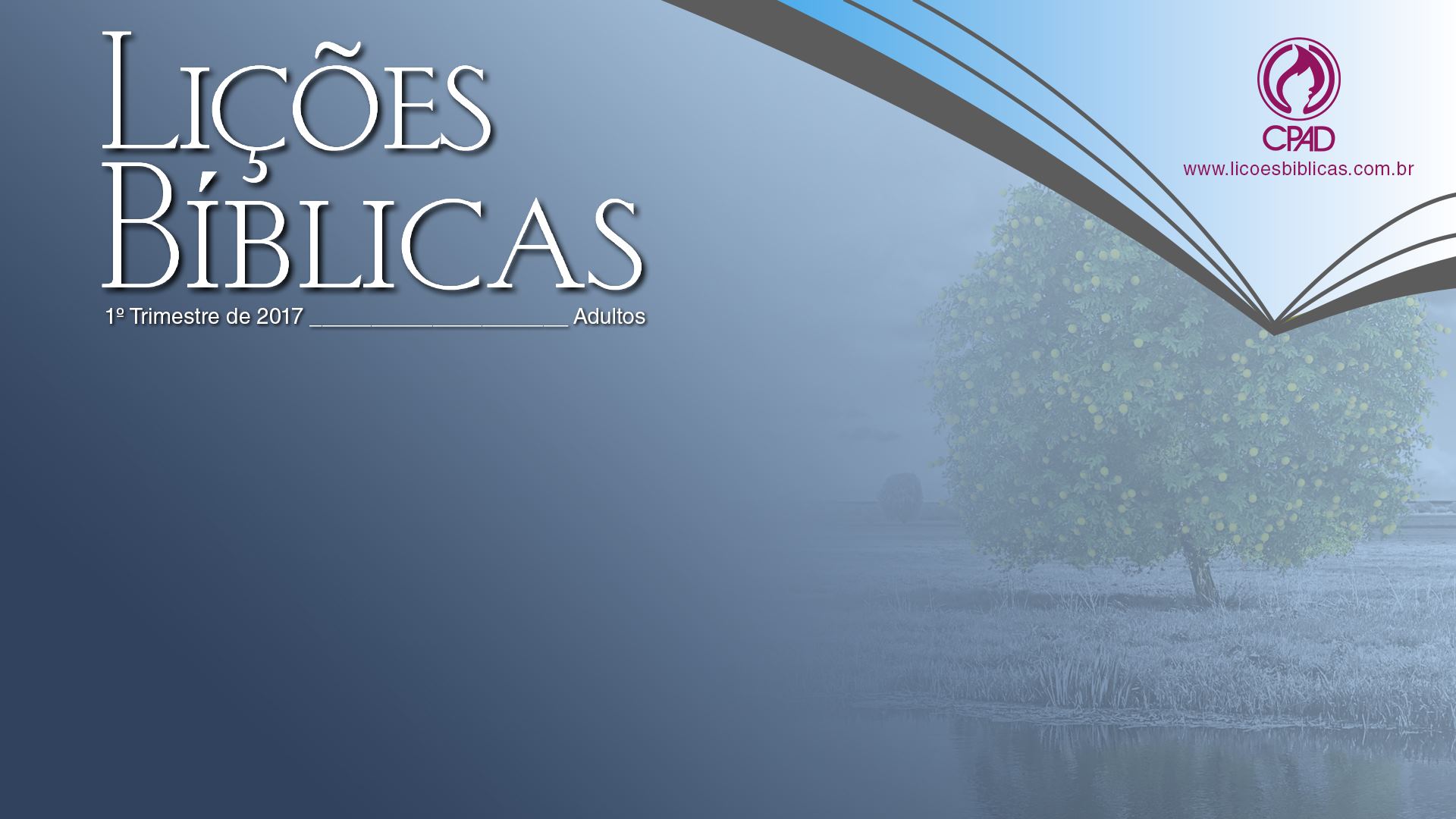 SÍNTESE DO TÓPICO

Fidelidade é a característica de quem é leal.
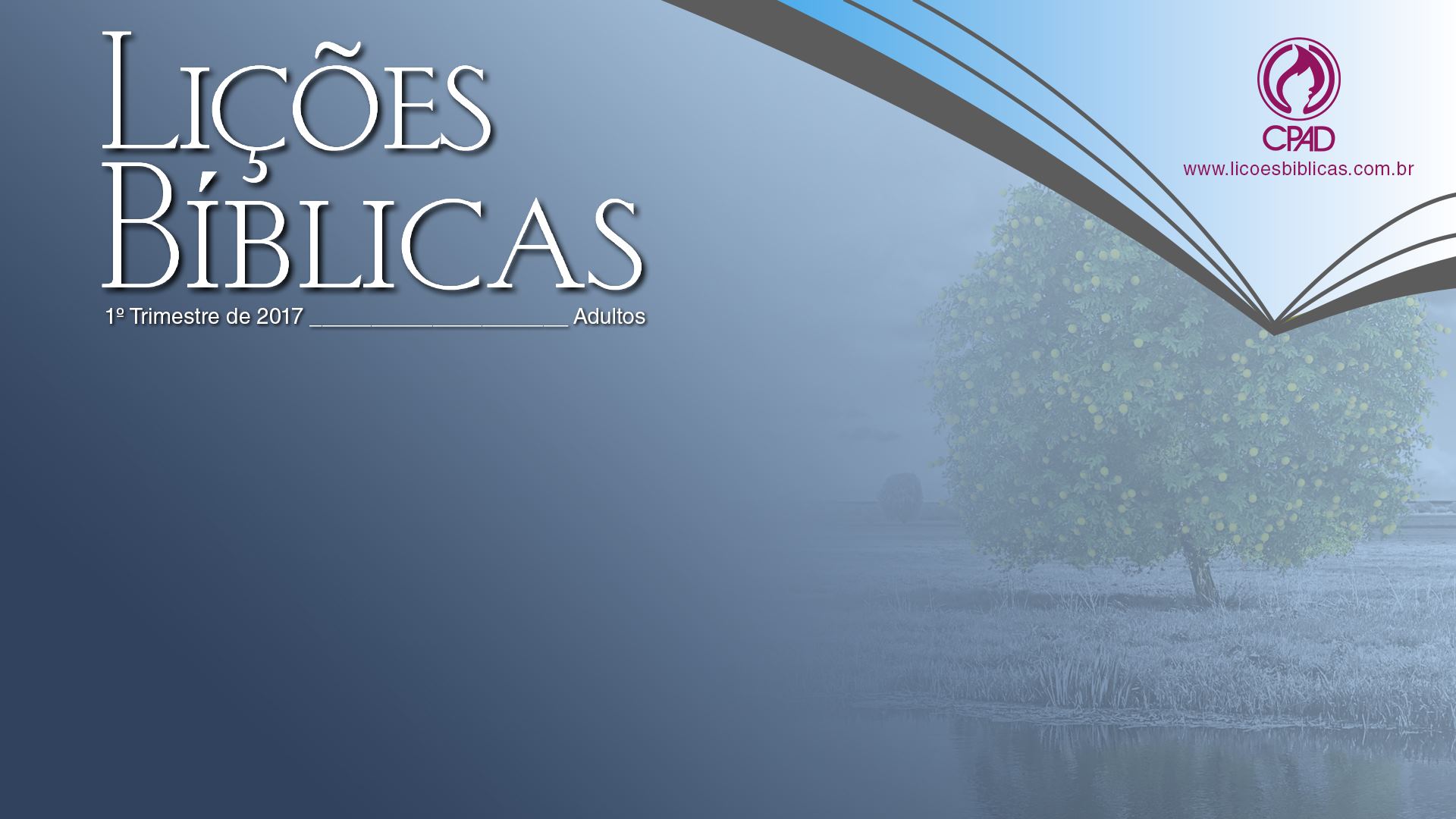 II - IDOLATRIA E HERESIA: UM PERIGO À FIDELIDADE
1. O que é idolatria?
Eidololatria (grego) =  culto destinado a adoração de ídolos. 
A idolatria  aparece na relação de obras da carne apresentada por Paulo aos Gálatas (Gl 5.20) e é condenada em vários locais da Bíblia (Lv 26.1; 1 Sm 12.21; Sl 115.4; At 15.20; 1 Jo 5.21). 
Os israelitas, apesar de toda experiência com Deus, chegaram a adorar um bezerro de ouro (Êx 32.1-18). 
Os israelitas antes do exílio, diferente do que muitos dizem, não eram monoteístas, mas sim monolatras, ou seja, acreditam em Javé, mas também acreditavam em outros deuses ( Rs 16.25,30; 22.52-54; 2 Rs 3.3; 1 Rs 12.26-33, entre várias citações). 
Infelizmente, ainda hoje muitos crentes acreditam em outros “deuses” e fetiches.
2. A idolatria no Novo Testamento
Na Roma antiga adorar aos imperadores era uma forma de lealdade e devoção. 
Muitos cristão foram perseguidos e morreram por não aderirem essa prática.
Ainda hoje, mesmo em igrejas, tem pessoas que exigem “adoração”, como se fossem deuses. Infelizmente, muitos se sujeitam em troca de interesses.
O politeísmo era uma prática comum na época da igreja primitiva, mas a idolatria sempre foi condenada nos textos bíblicos (At 14.11-13; At 17; Êx 20.3; Lv 26.1; Cl 3.5; Ap 22.15). 
A idolatria é a quebra da nossa fidelidade a Deus. 
AP – Você já quis se colocar no lugar de Deus? 
Tem “adorado” personalidades “divinizadas”?
3. O que significa heresia?
Hairesis (grego) = preferência, escolha. Segundo o Dicionário Teológico (CPAD) podemos definir heresia "como uma rejeição voluntária de um ou mais artigos da fé". Quais artigos são esses?
Paulo confrontava o engano e a fraude (2 Ts 2.3). 
Por isso, a necessidade do investimento no ensino sistemático da Bíblia, pois as heresias só podem ser rechaçadas pelo conhecimento bíblico (Mc 12.24).  
Por outro lado, por falta de conhecimento bíblico, muitas pessoas condenam por heresias o que é o verdadeiro ensino bíblico. 
AP – Você tem se dedicado ao estudo sistemático da Bíblia?
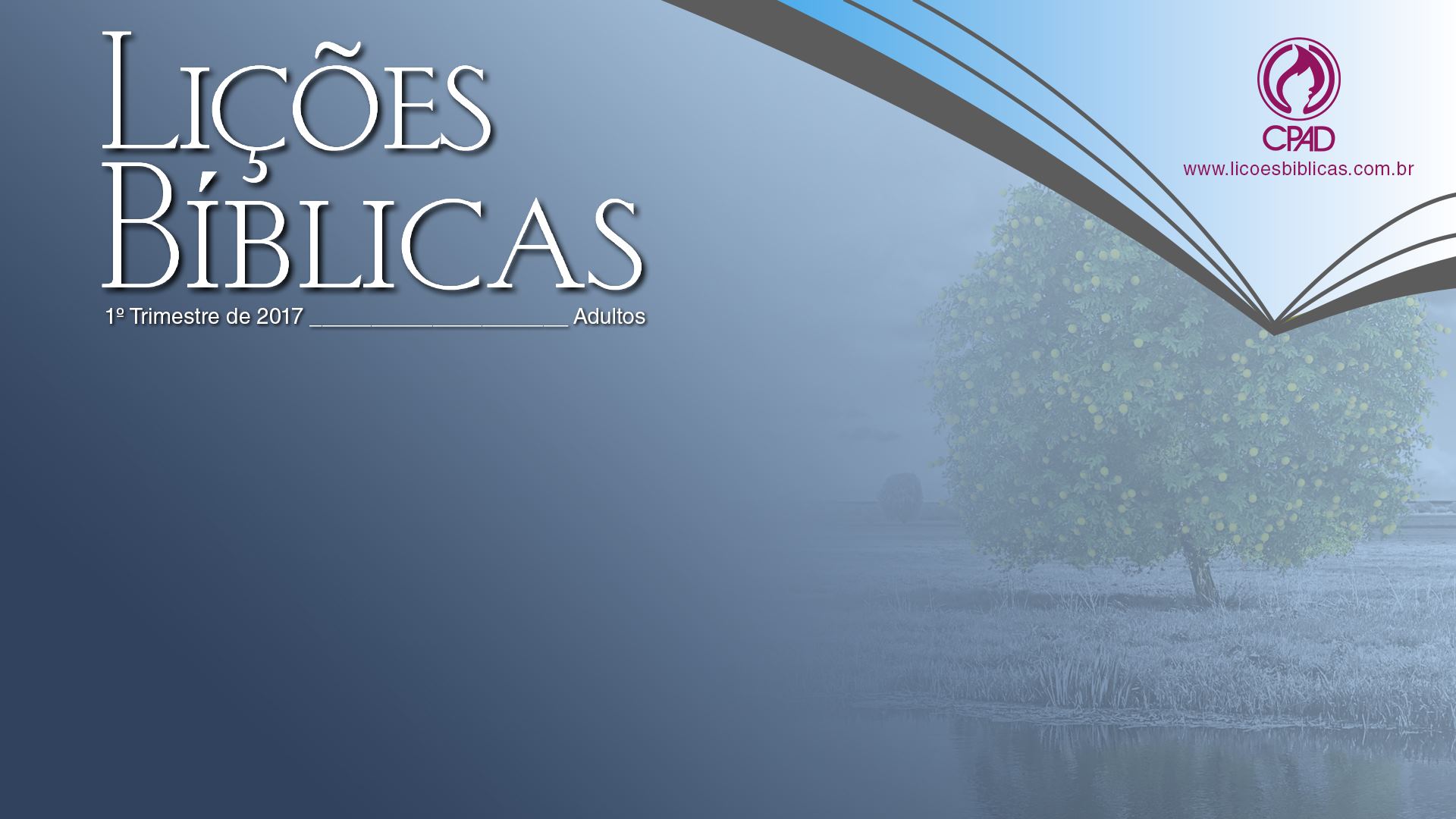 SÍNTESE DO TÓPICO 

A idolatria e a heresia são um perigo à fidelidade.
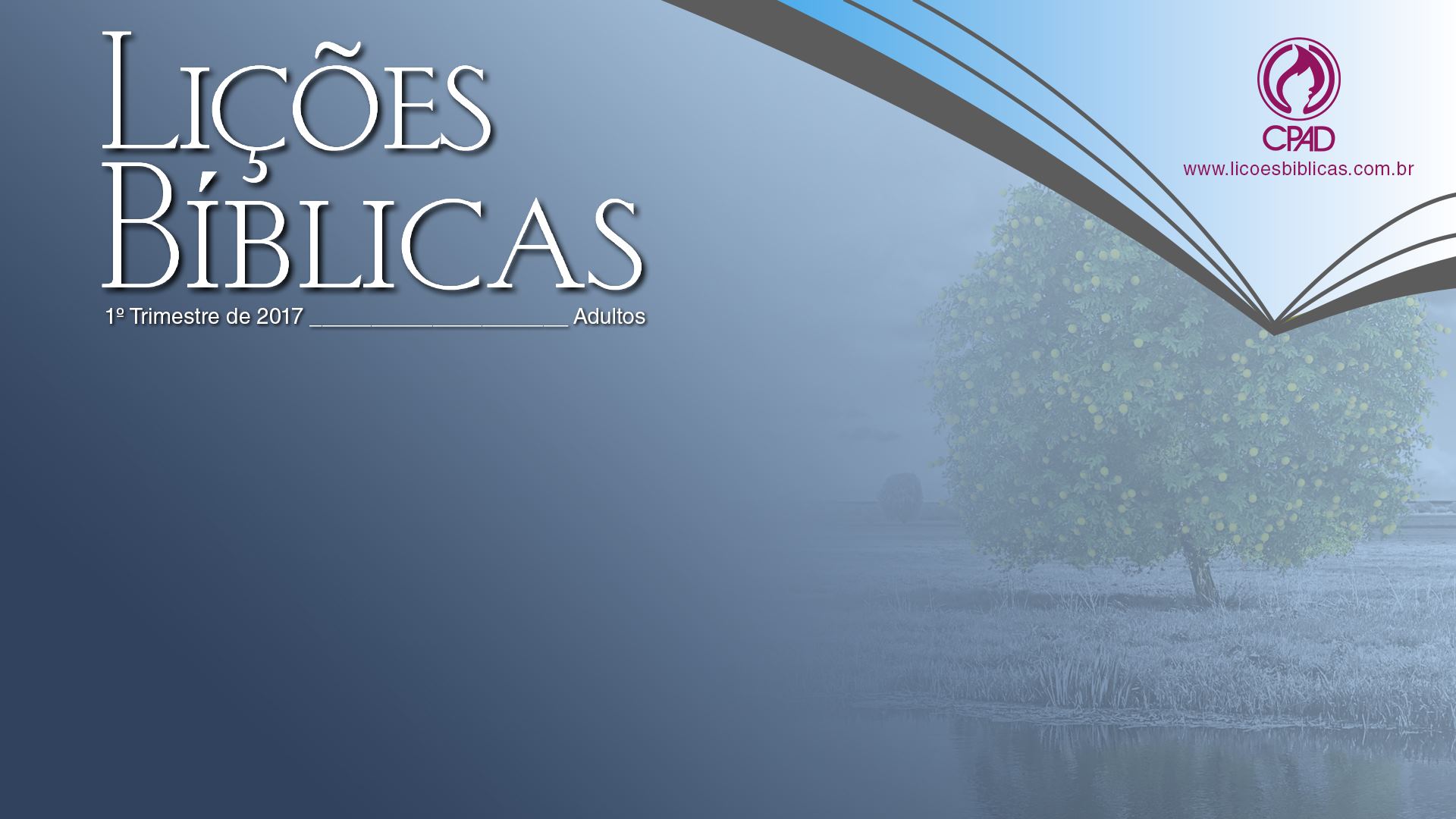 III - SEJAMOS FIÉIS ATÉ O FIM
1. Olhando para o passado
Para se conquistar um bom futuro é imprescindível ter estabelecido alicerces sólidos no passado. 
As experiências com Deus no passado ajudam o presente quando surgem novas dificuldades (Hb 10.32). Servem para “abastecer” nossa fé.
Algumas pessoas esquecem as experiências do passado, do agir de Deus, diante de grandes desafios.
O Senhor também cuidaria dos seus servos, dando-lhes A fé que recebemos como fruto do Espírito nos ajuda a continuar firmes e fiéis a Cristo diante das circunstâncias contrárias.
2.A fé que nos ajuda a permanecermos fiéis
Já fomos justificados perante Deus pela nossa fé em Jesus (Rm 3.21,22). Esta é a chamada fé salvífica que vem pelo ouvir a Palavra de Deus (Rm 10.17). 
Mas, à medida que buscamos ter maior comunhão com Deus, desenvolvemos a fé como fruto do Espírito. 
O crescimento na fé livra da idolatria, das heresias e da apostasia (2 Co 10.15; 2 Ts 1.3). 
Fé que mantem a fidelidade até o fim (Ap 2.10).
AP – Confie em Deus. Ele é fiel?
3. Seja fiel
O Deus fiel e imutável ajuda quem o busca a permanecer fiel neste mundo tenebroso (1 Jo 5.19). 
Todavia, para manter a fidelidade é essencial a preservação da comunhão com o Senhor. Buscá-lo, enquanto se pode achá-lo (Is 55.6). 
A narrativa de Noé é um bom exemplo de como a fidelidade à Deus em meio a uma sociedade pervertida é recompensada.
AP – Seja fiel! Essa é melhor opção!
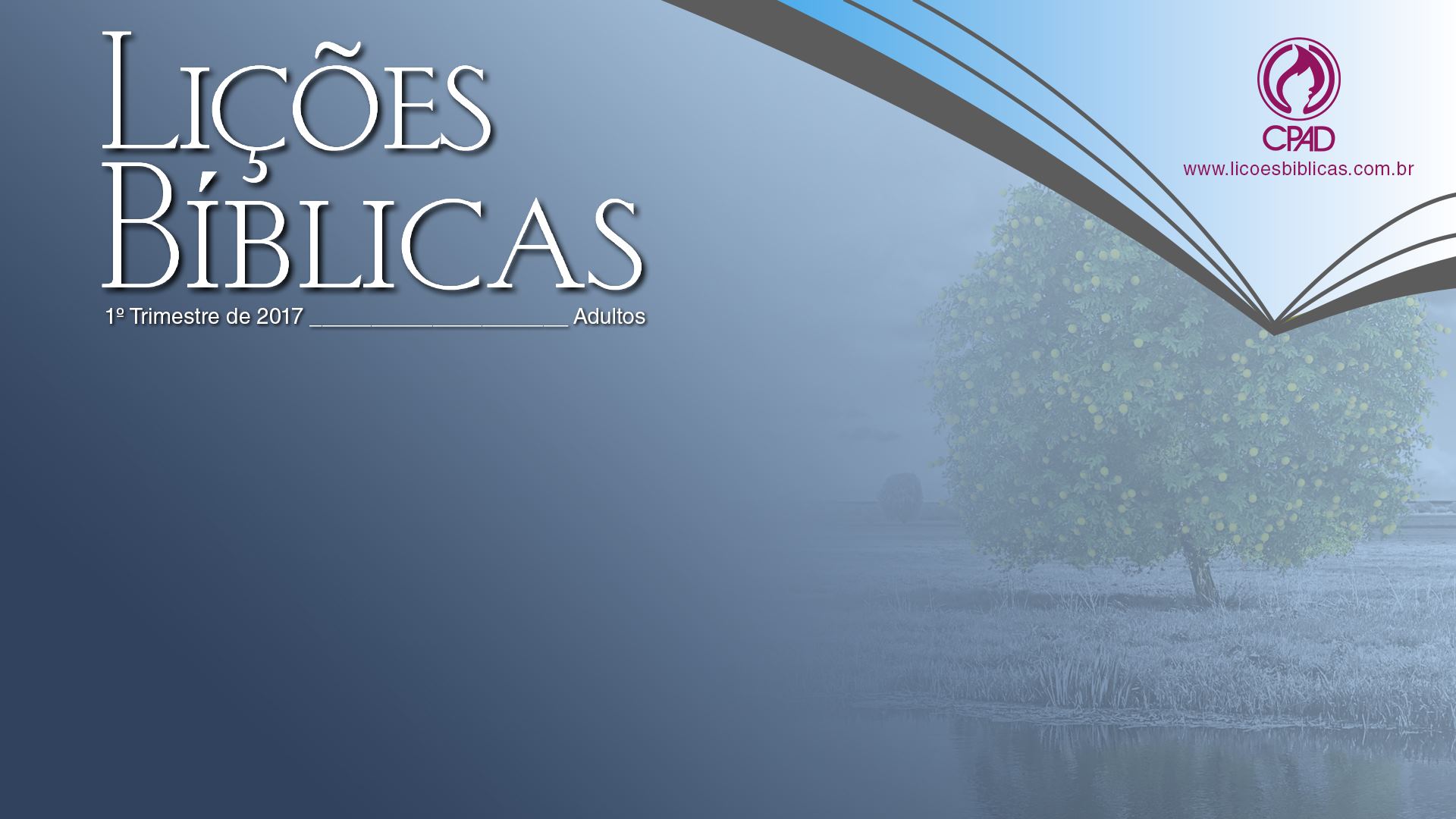 SÍNTESE DO TÓPICO I

A fidelidade, fruto do Espírito, nos ajuda a nos mantermos fiéis até o fim.
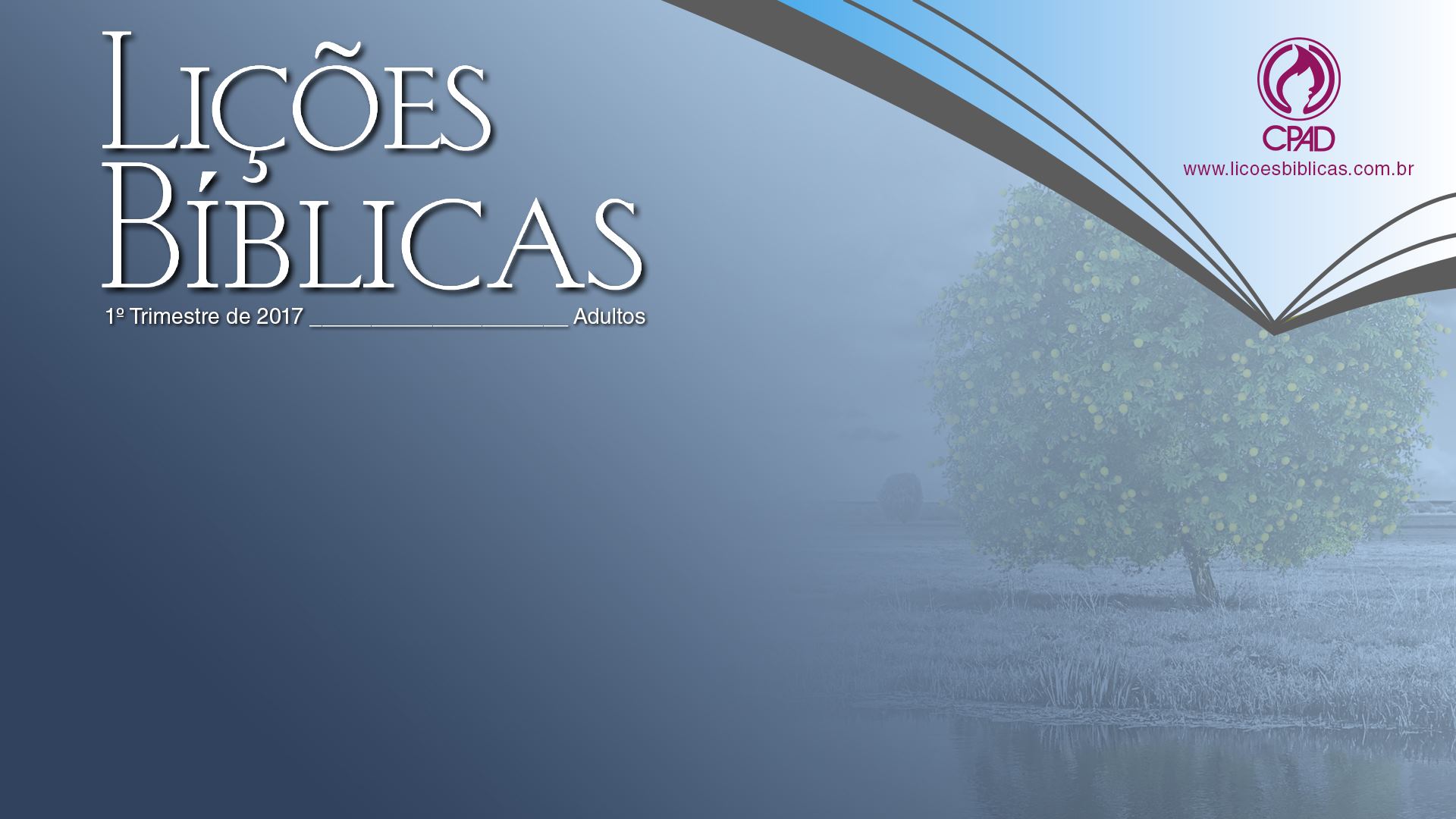 CONSIDERAÇÕES FINAIS
CONSIDERAÇÕES FINAIS
Nesta lição nós aprendemos que:

A nossa confiança e fidelidade à Deus se desenvolve conforme nos aproximamos e temos comunhão com ele, por meio do Espírito Santo.
O culto a personalidade e os abusos no ensino da Palavra de Deus tem levados muitos a decadência.
O crescimento na fé livra da idolatria, das heresias e mantém nossa fidelidade ao Deus verdadeiro.
REFERÊNCIAS
COMENTÁRIO BÍBLICO BEACON. Gálatas a Filemom. Rio de Janeiro: CPAD, 2006.
DICIONÁRIO VINE: O significado exegético e expositivo das palavras do Antigo e do Novo Testamento. Rio de Janeiro: CPAD, 2009.
DICIONÁRIO BÍBLICO WYCLIFFE. 1.ed. Rio de Janeiro: CPAD, 2009.
GOMES, Osiel. As obras da carne e o fruto do Espírito. Rio de Janeiro: CPAD, 2016.
HORTON, Stanley H. Teologia Sistemática: Uma perspectiva pentecostal. 1.ed. Rio de Janeiro: CPAD, 1996.
LIÇÕES BÍBLICAS ADULTOS - PROFESSOR. As obras da carne e o fruto do Espírito. Comentarista Pr. Osiel Gomes. 1º Trim. Rio de Janeiro: CPAD, 2017.
MANUAL DA BÍBLIA DE APLICAÇÃO PESSOAL. Rio de Janeiro: CPAD, 2013.
REFERÊNCIAS
NEVES, Natalino das. Educação Cristã Libertadora. São Paulo: Fonte Editorial, 2013
NEVES, Natalino das. Justiça e Graça: um estudo da doutrina da Salvação em Romanos. Rio de Janeiro: CPAD, 2015.
PALMER, Michael D. Panorama do Pensamento Cristão. Rio de Janeiro: CPAD, 2001.
RICHARDS, Lawrence O. Comentário Histórico-Cultural do Novo Testamento. Rio de Janeiro: CPAD, 2007.
RICHARDS, Lawrence O. Guia do Leitor da Bíblia: Uma análise de Gênesis a Apocalipse capítulo por capítulo. 10ª ed. Rio de Janeiro: CPAD, 2012.
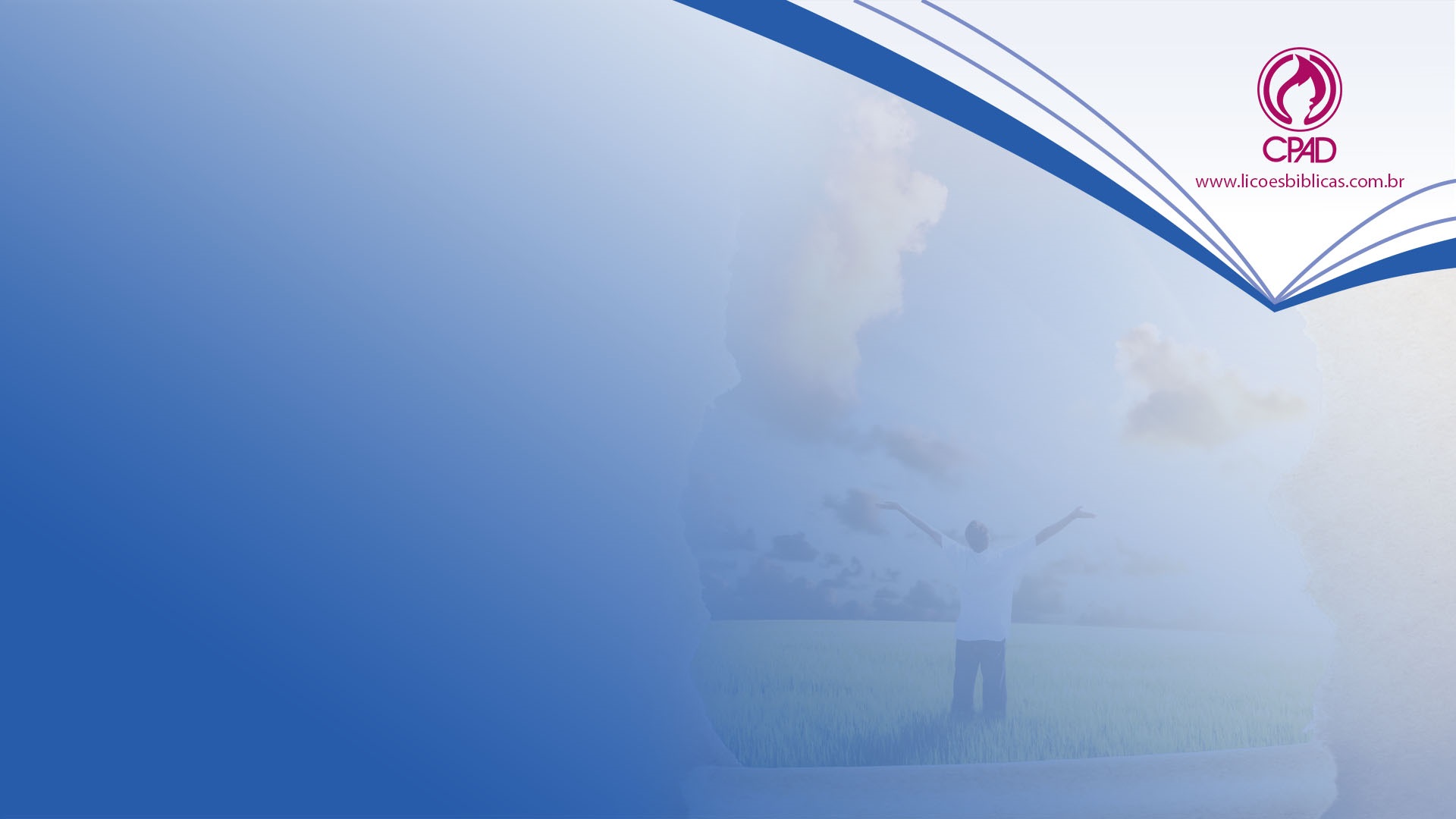 Pr. Natalino das Neveswww.natalinodasneves.blogspot.com.brFacebook: www.facebook.com/natalino.nevesContatos:natalino6612@gmail.com(41) 98409 8094 (TIM)